Analysis of Algorithms
Directed Minimum Spanning Trees
Uri Zwick
February 2014
1
Directed minimum spanning trees
11
16
22
17
5
8
1
13
3
18
30
12
25
9
2
15
2
Directed minimum spanning trees
11
16
22
17
5
8
1
13
3
18
30
12
25
9
2
15
3
Directed minimum spanning trees
11
16
22
17
5
8
1
13
3
18
30
12
25
9
2
15
4
Directed spanning trees
Lemma: The following conditions are equivalent:
(i) T is a directed spanning tree of G rooted at r.
(ii) The indegree of r in T is 0, the indegree of every other vertex of G in T is 1, and T is acyclic,
i.e., contains no directed cycles.
(iii) The indegree of r in T is 0, the indegree of every other vertex of G in T is 1, and there are
directed paths in T from r to all other vertices.
Directed spanning trees
Cheapest entering edges
Select the cheapest edge entering each vertex, other than the specified root r.
If, magically, we get a directed spanning tree rooted at r, then it is of course an optimal tree
Cheapest entering edges
Select the cheapest edge entering each vertex, other than the specified root r.
We may, of course, get cycles…
Cheapest entering edges
Lemma: If C is a cycle composed of cheapest entering edges, then there is a MDST T that contains all edges of C, except for one.
Cheapest entering edges
Lemma: If C is a cycle composed of cheapest entering edges, then there is a MDST T that contains all edges of C, except for one.
Growing a path and contracting
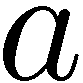 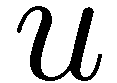 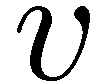 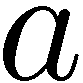 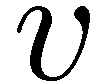 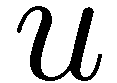 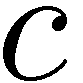 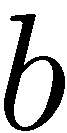 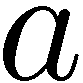 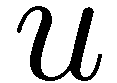 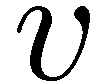 Contraction phase – An example
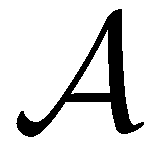 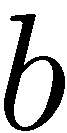 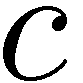 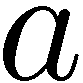 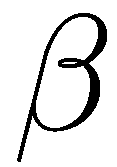 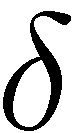 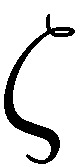 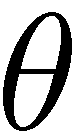 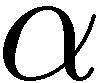 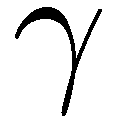 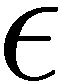 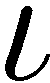 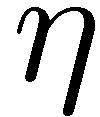 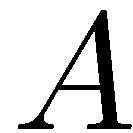 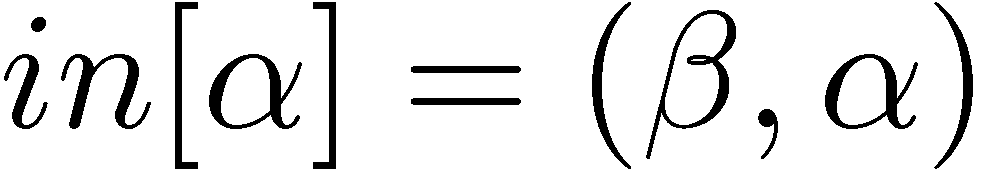 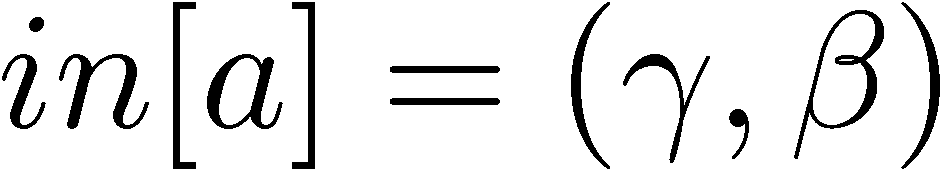 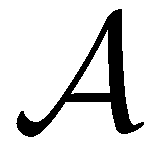 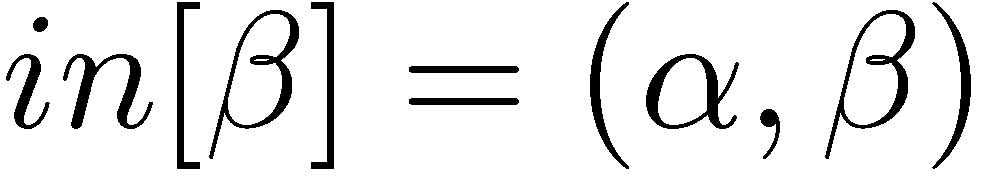 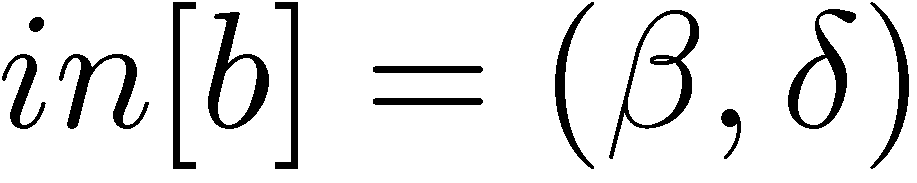 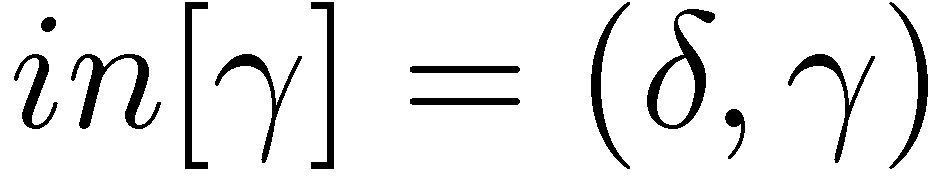 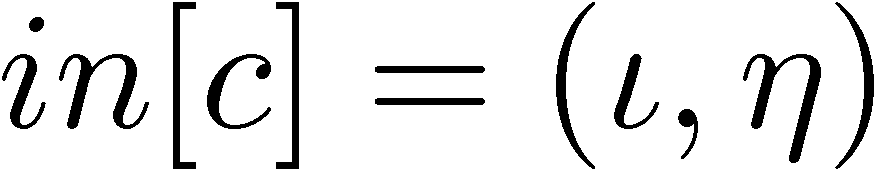 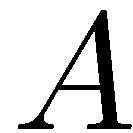 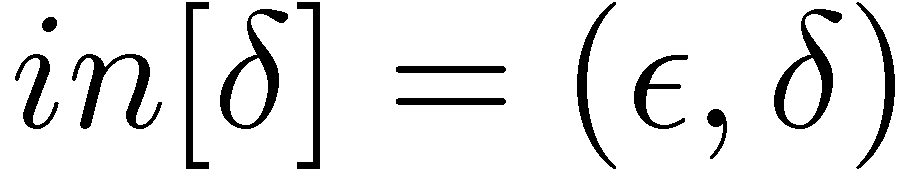 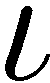 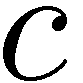 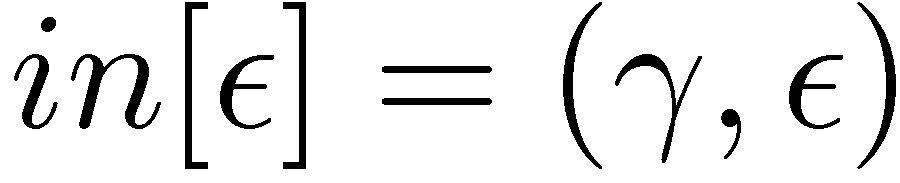 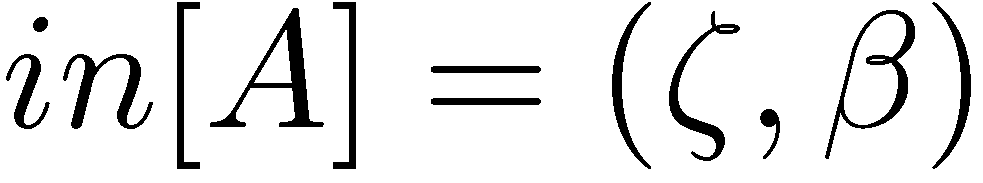 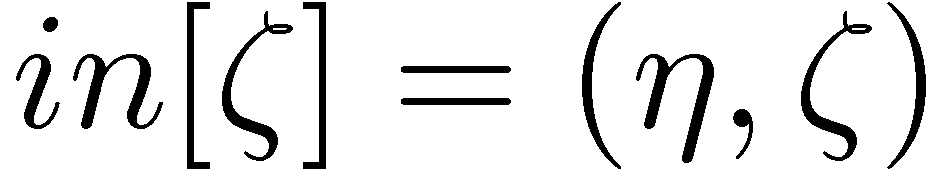 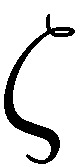 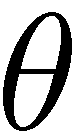 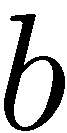 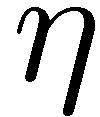 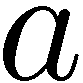 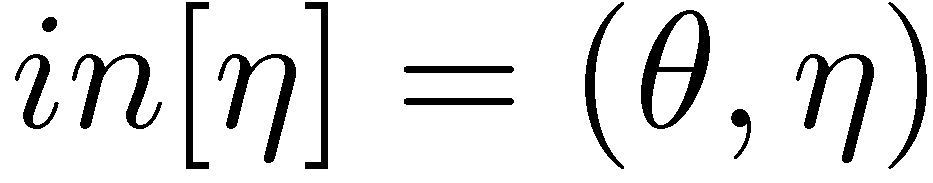 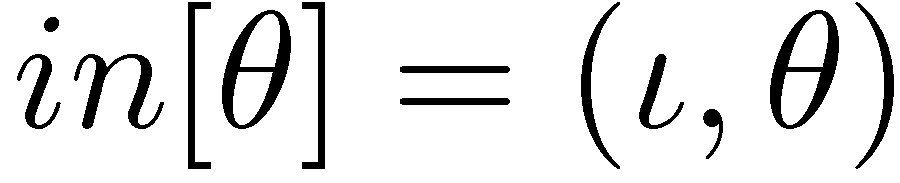 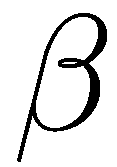 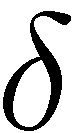 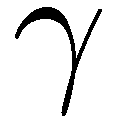 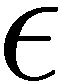 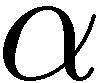 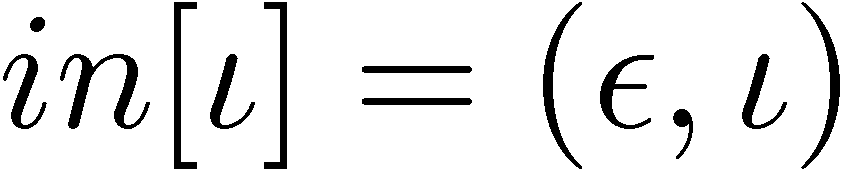 Expansion phase – An example
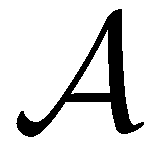 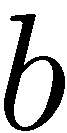 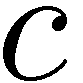 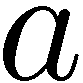 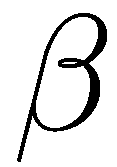 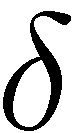 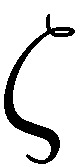 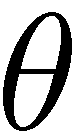 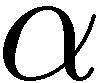 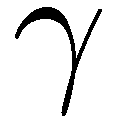 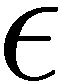 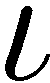 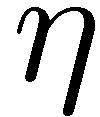 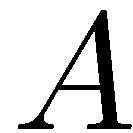 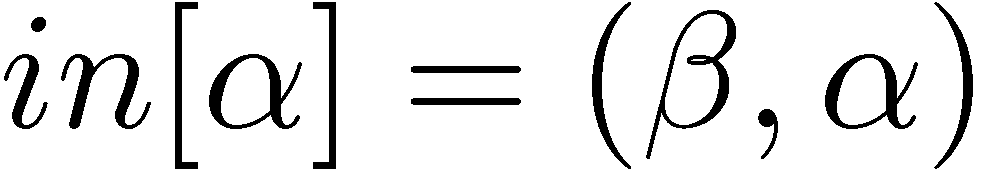 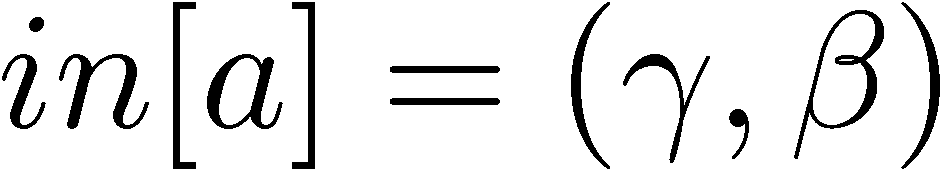 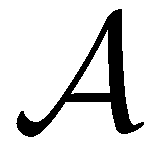 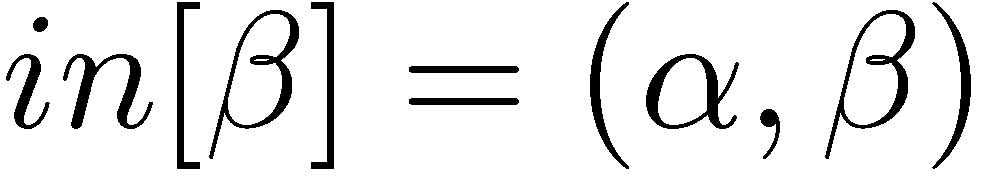 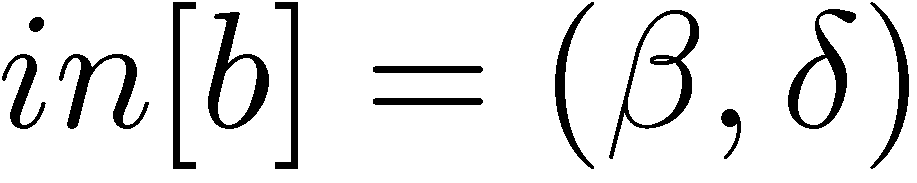 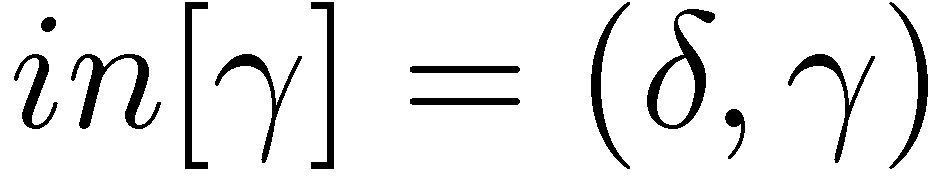 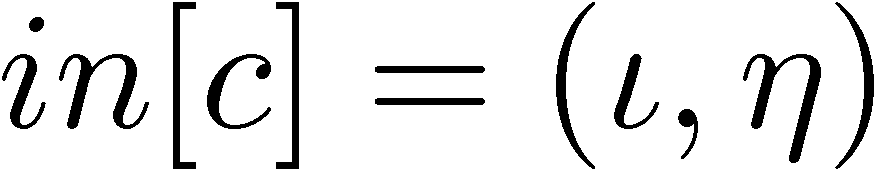 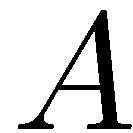 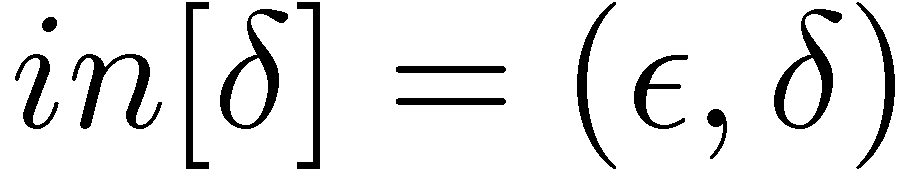 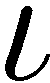 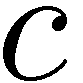 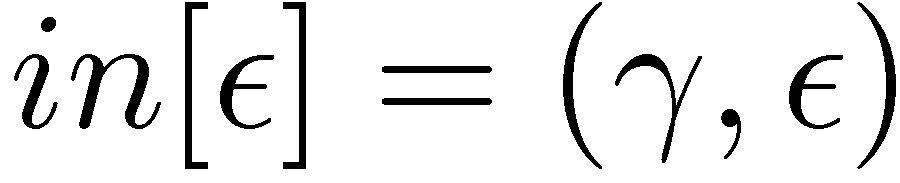 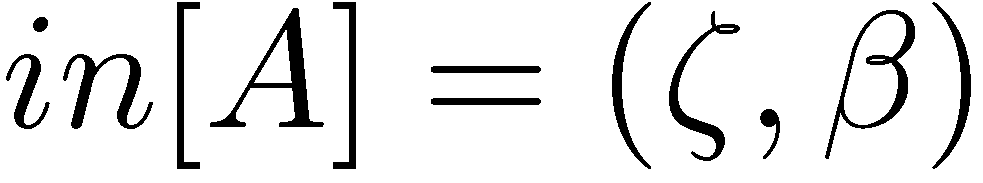 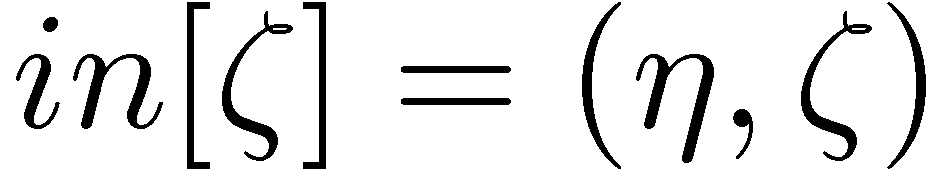 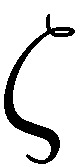 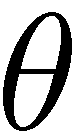 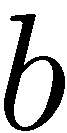 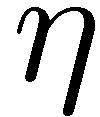 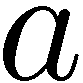 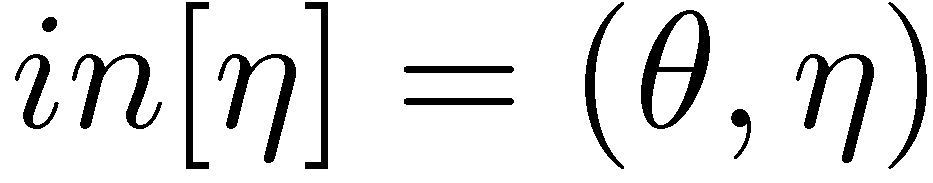 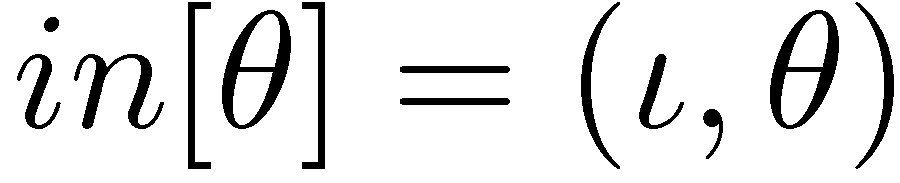 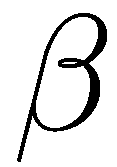 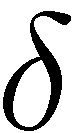 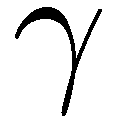 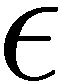 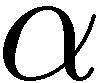 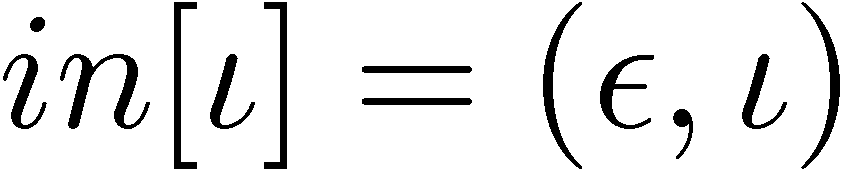 Expansion phase – Another example
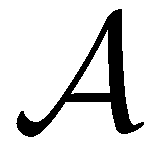 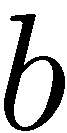 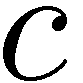 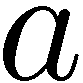 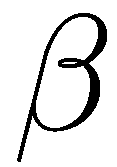 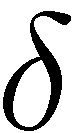 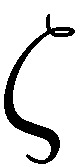 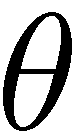 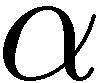 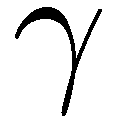 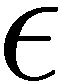 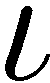 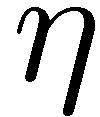 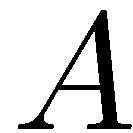 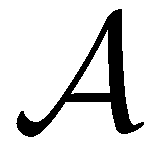 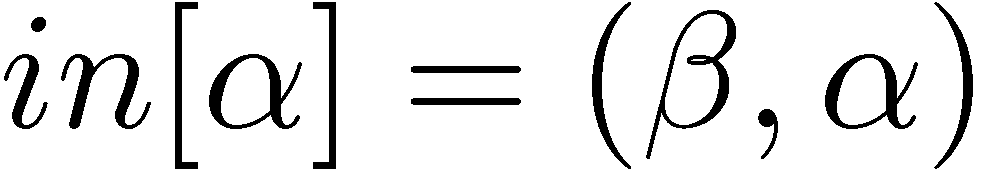 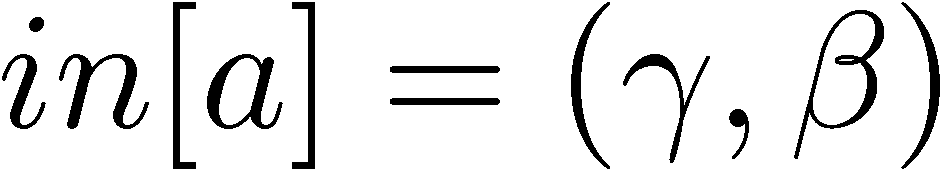 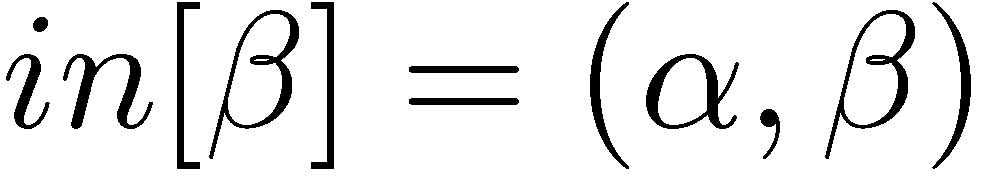 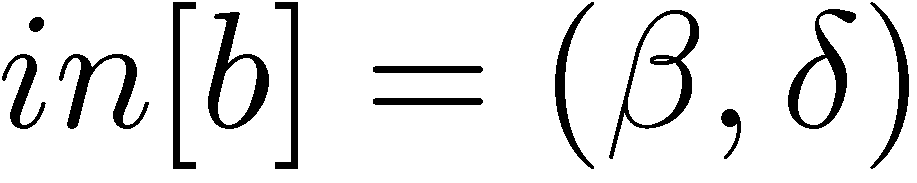 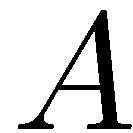 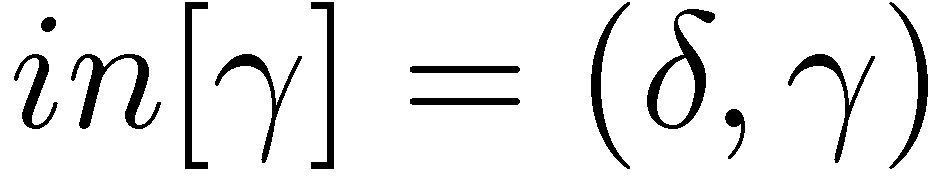 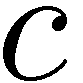 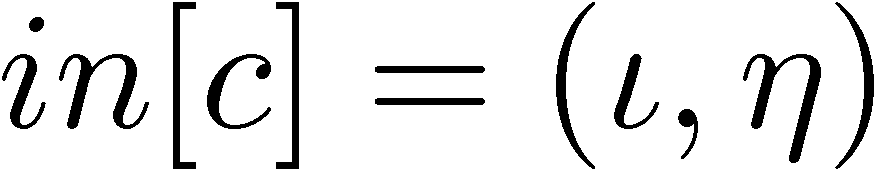 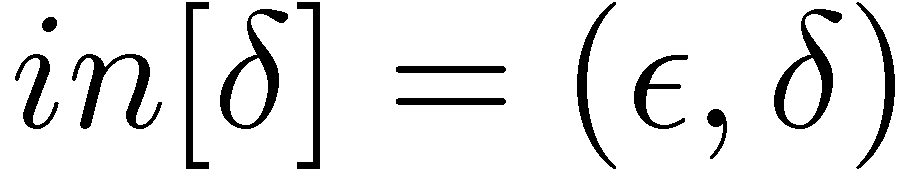 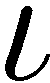 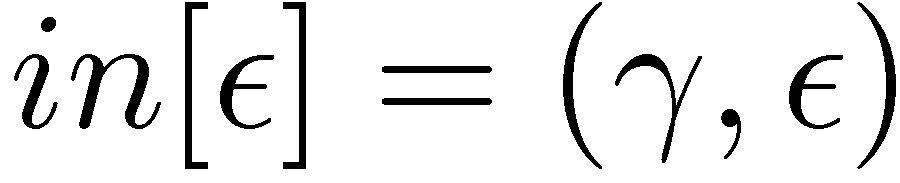 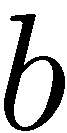 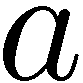 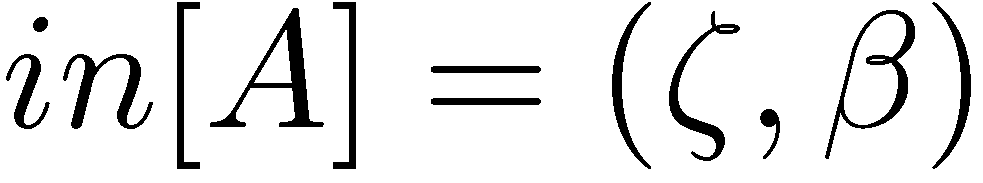 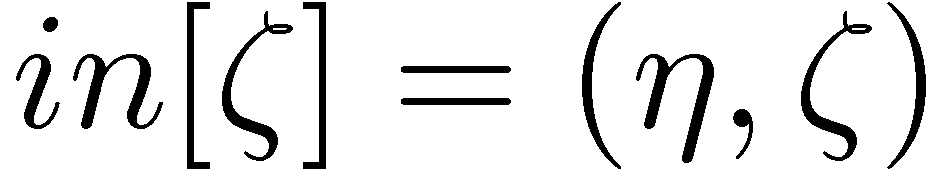 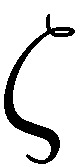 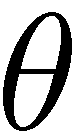 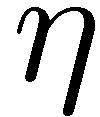 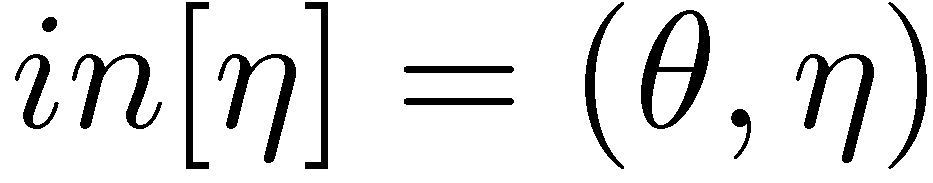 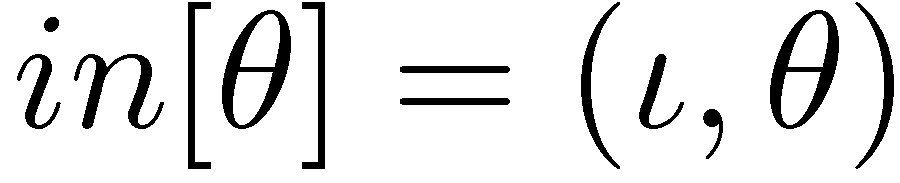 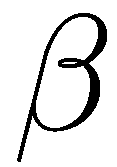 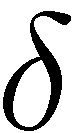 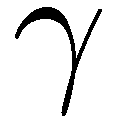 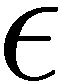 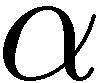 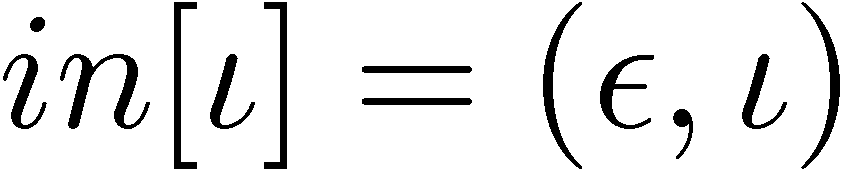 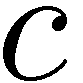 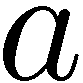 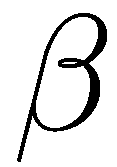 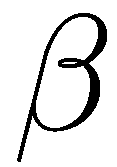 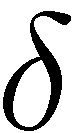 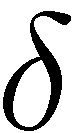 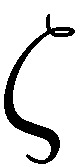 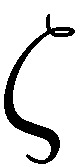 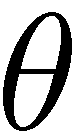 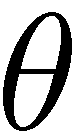 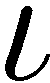 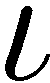 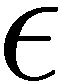 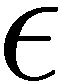 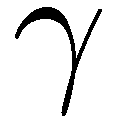 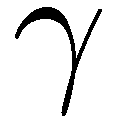 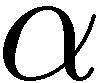 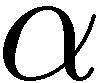 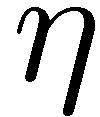 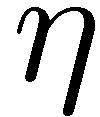 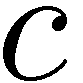 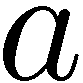 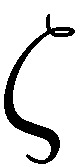 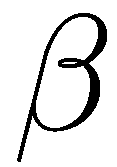 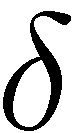 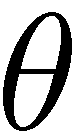 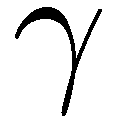 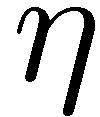 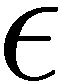 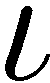 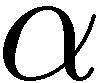 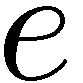 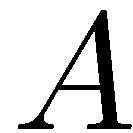 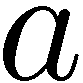 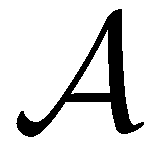 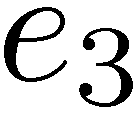 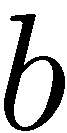 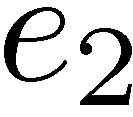 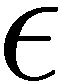 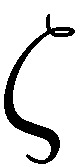 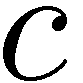 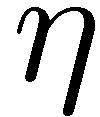 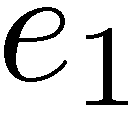 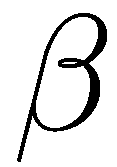 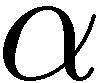 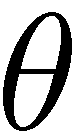 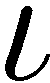 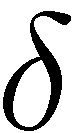 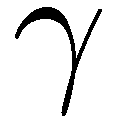 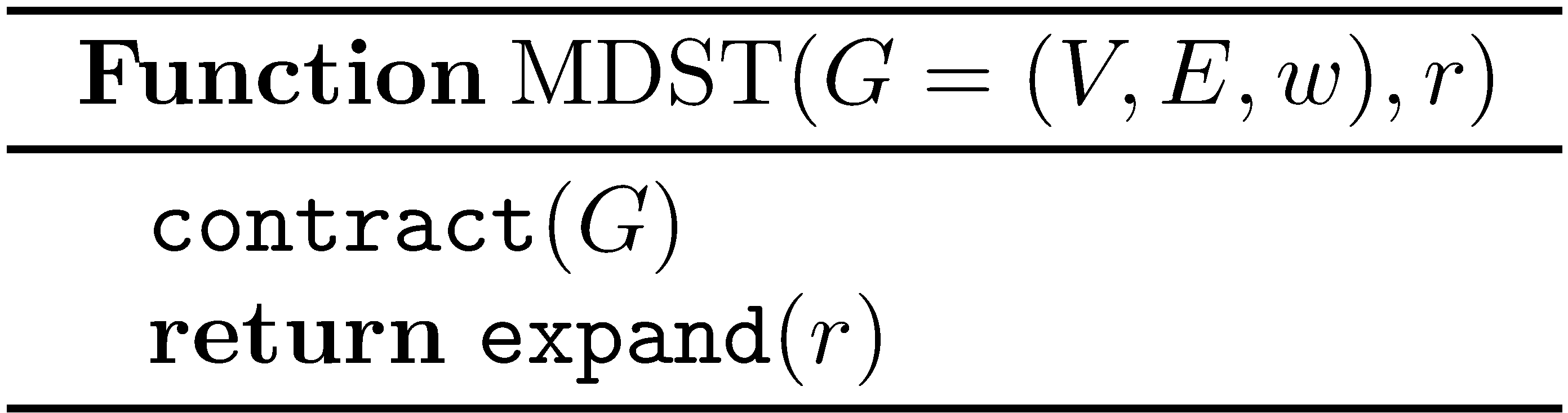 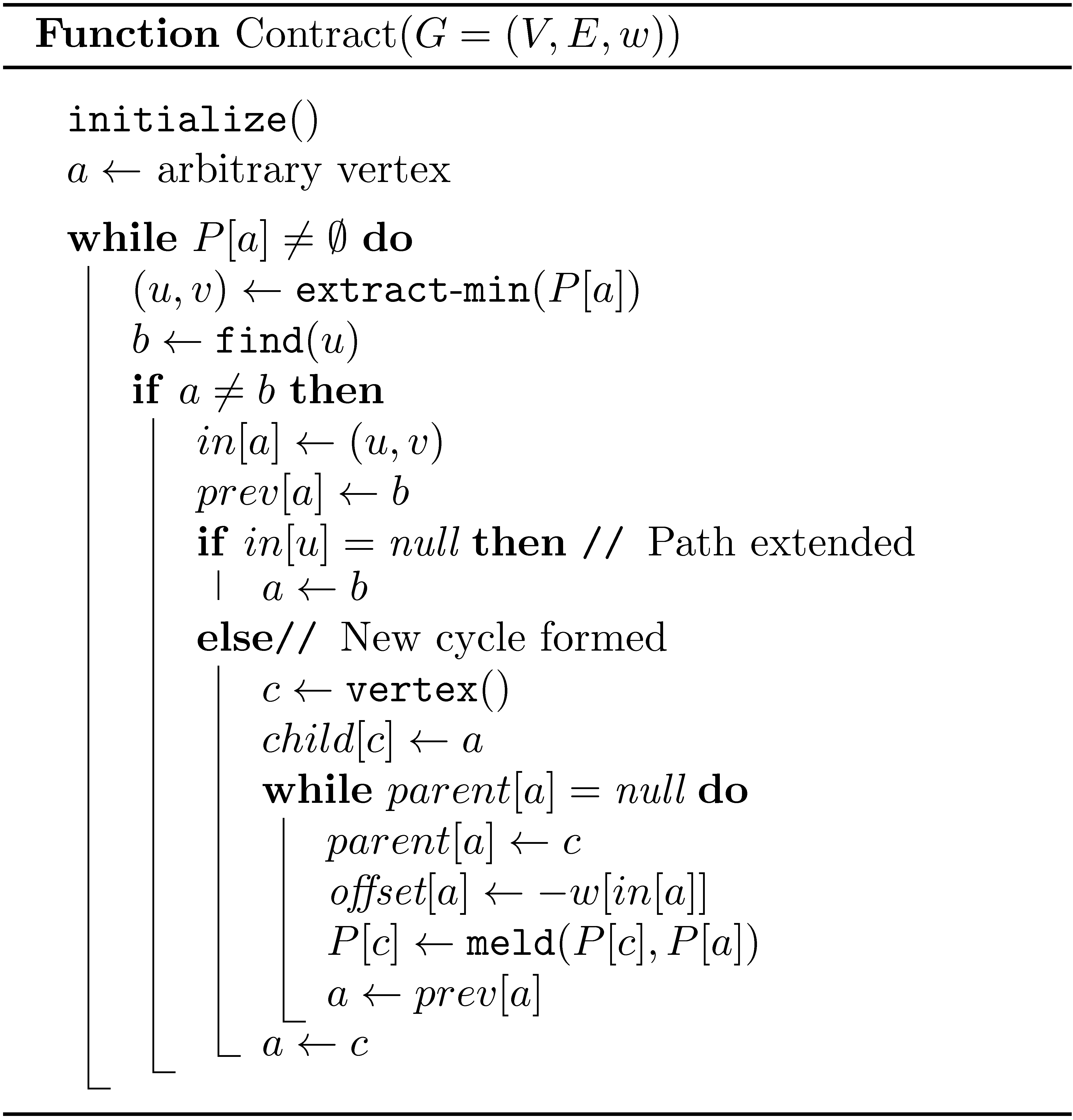 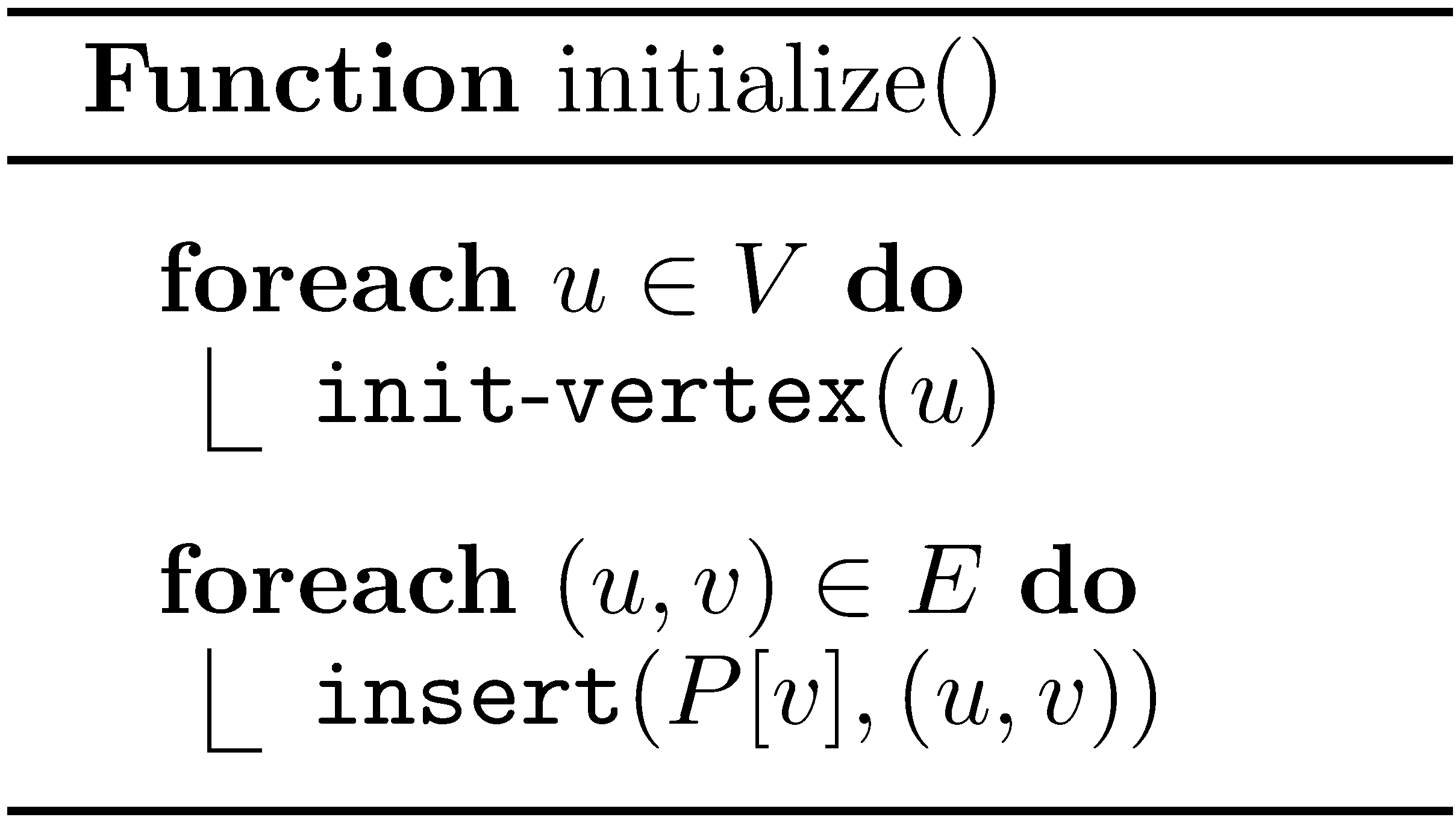 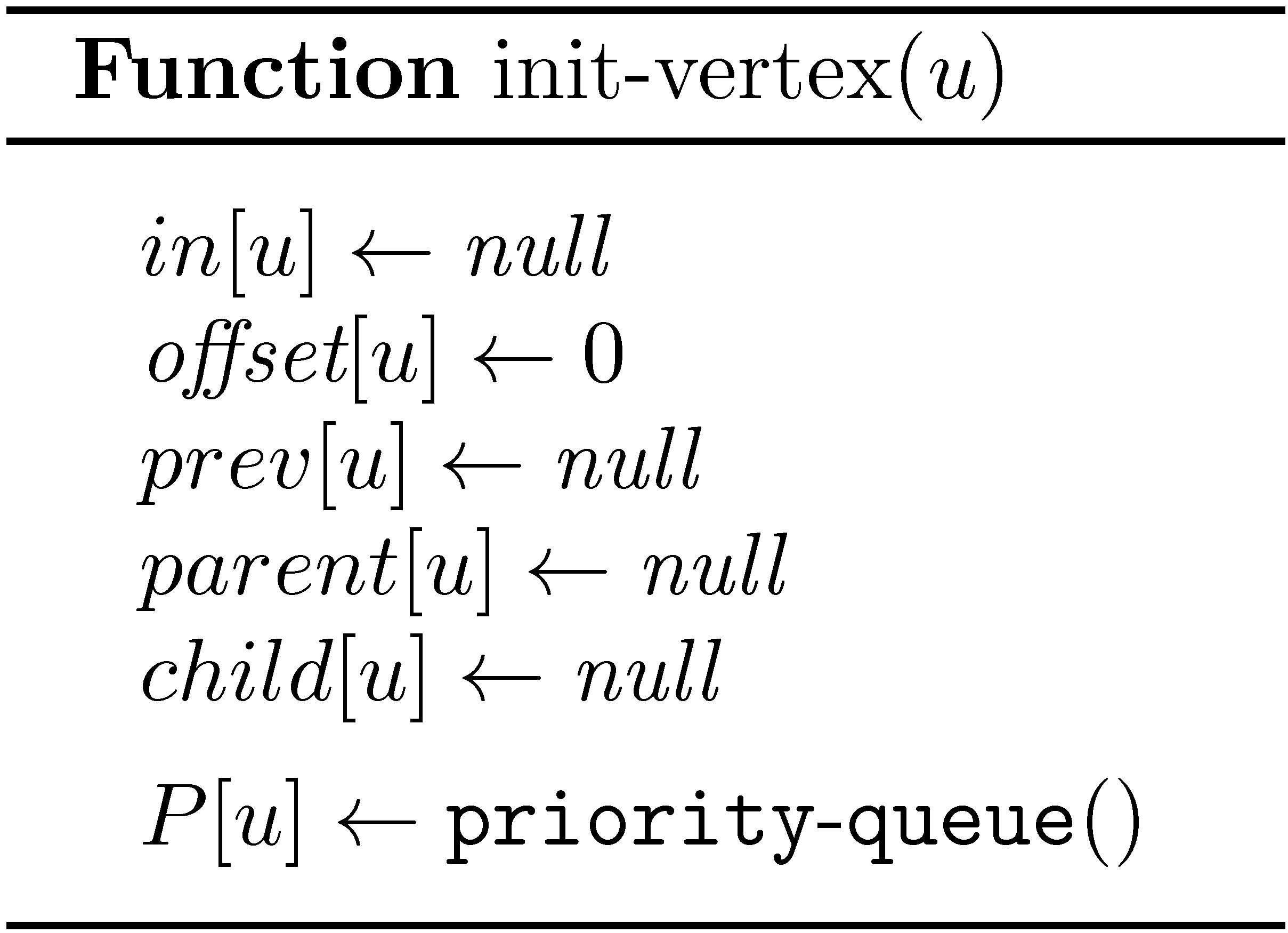 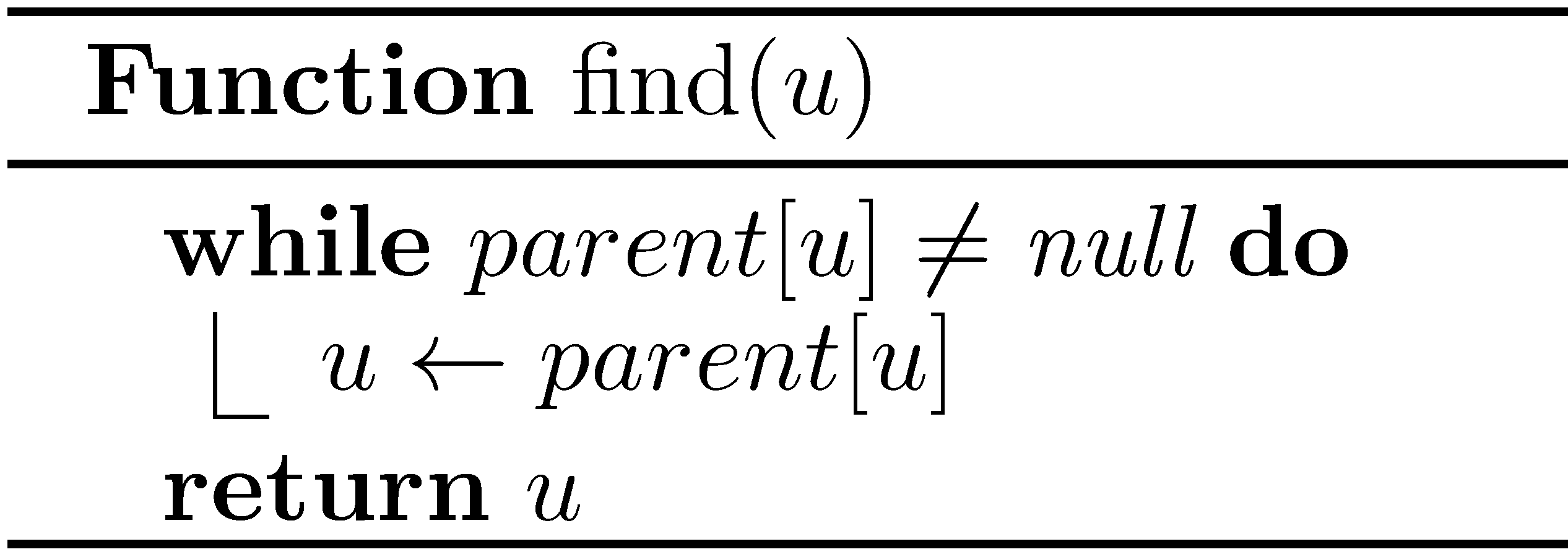 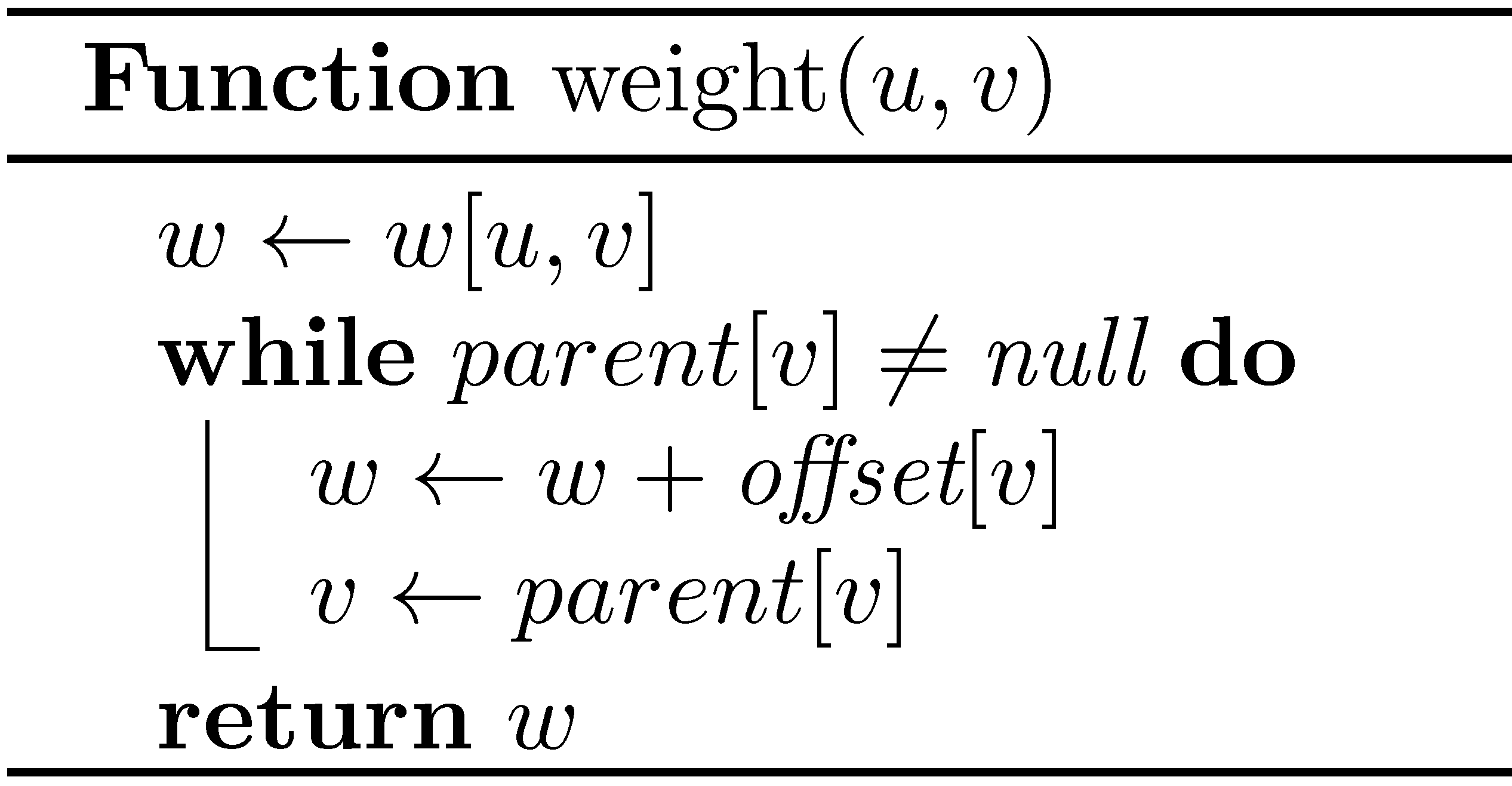 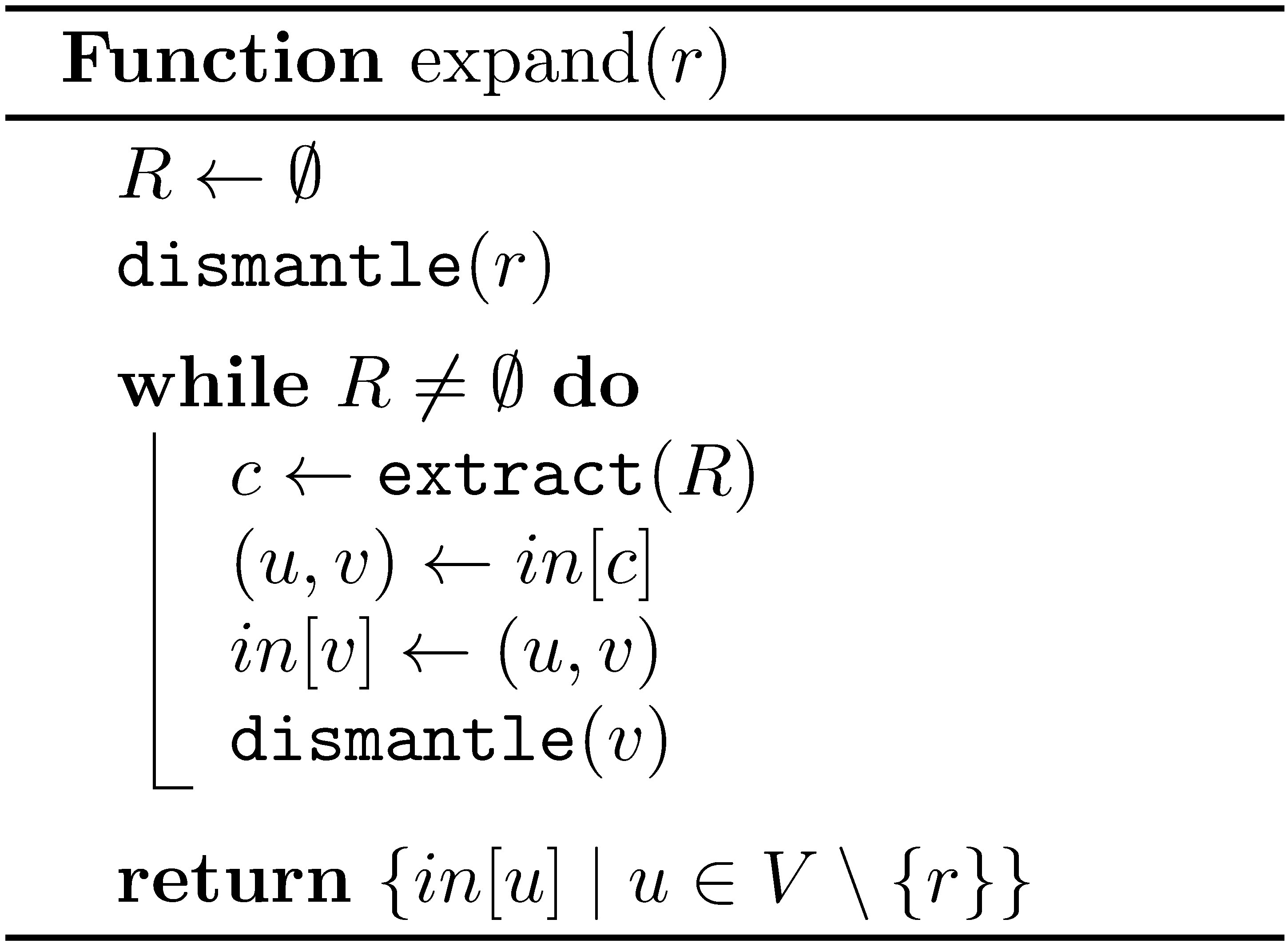 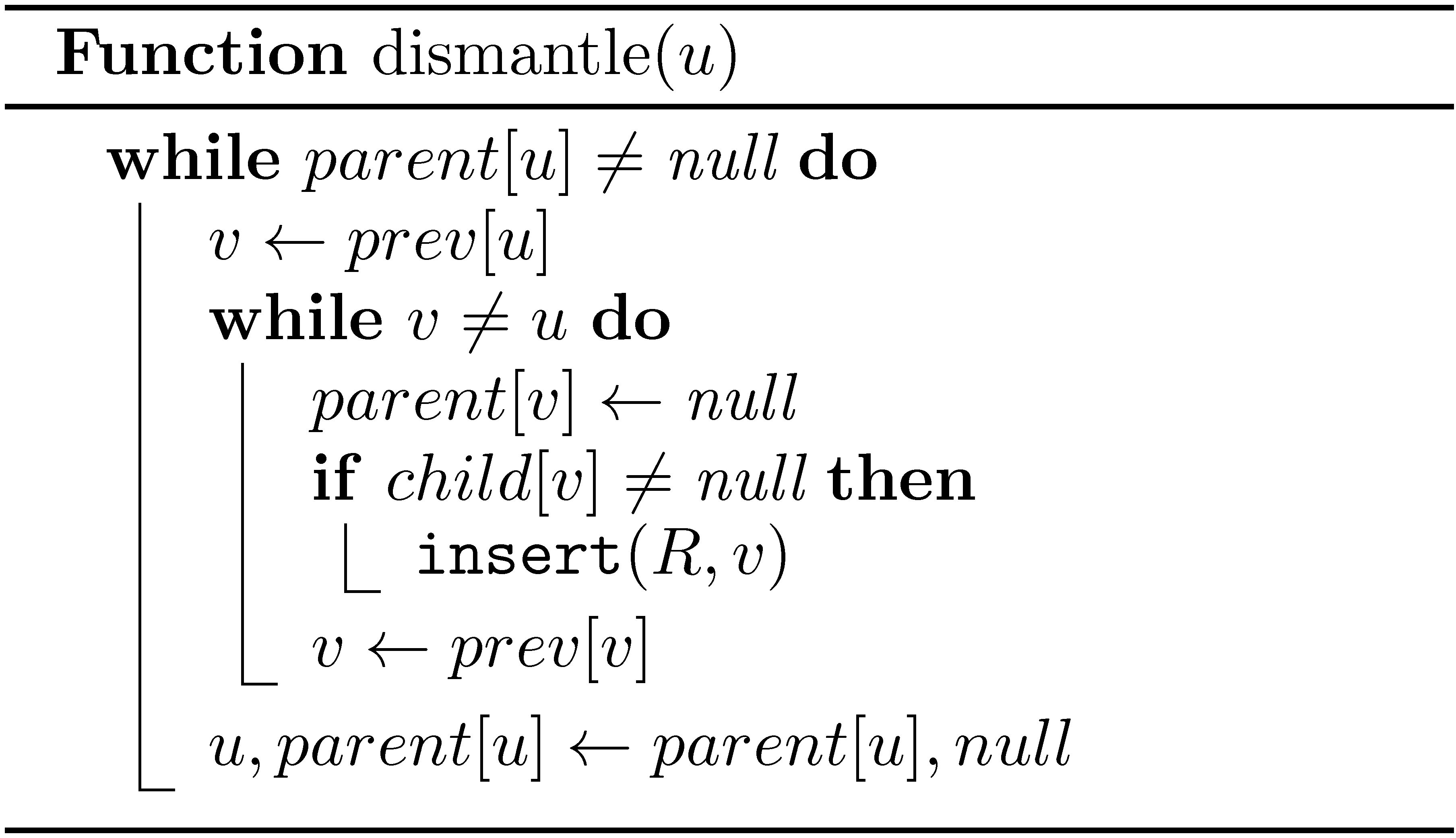